True Kingdom Righteousness: Do not Divorce Matt. 5:31-32Pastor SamJuly 17, 2022
Scripture Reading
True righteousness
Matthew 5:17-20 & 27-32
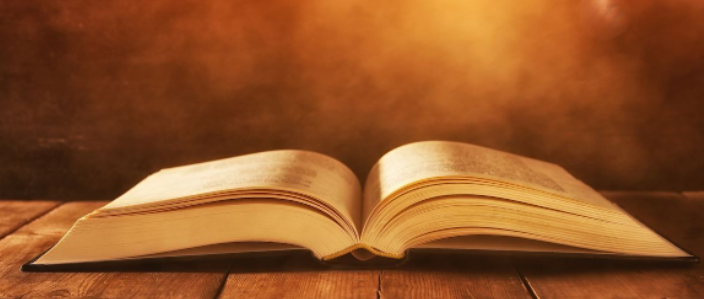 Contrasting hypocrisy withTrue Biblical Righteousness
Sermon outline on Divorce
What does the O.T. Teach? Deut. 24
 What did the Scribe/Pharisees teach? 
 Hillel (liberal) vs. Shammai (conservative)
  How does divorce impact our society? 
 What did Jesus teach?
What then should we do?
What then should we do….
To all: Fix our eyes on Jesus… (Heb. 12:2)
 For unbelievers: repent & believe in Jesus!
 For the single…
 For the married…
For the divorce…
 To all: Let marriage be held in high honor (Heb. 13:4-6)
Contrasting hypocrisy withTrue Biblical Righteousness
To God be the glory!